Statistics B
Wilhelmshaven
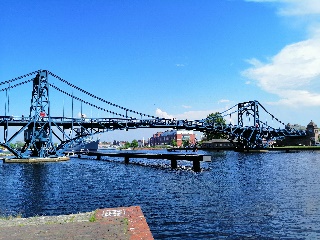 This lecture will be recorded and 
subsequently uploaded in the 
world-wide-web
Function translator (webpage)
c
Function translator Excel 1 (add in)
Prof. Dr. Bernhard Köster
Jade-Hochschule Wilhelmshaven
http://www.bernhardkoester.de/vorlesungen/inhalt.html
Forecasting
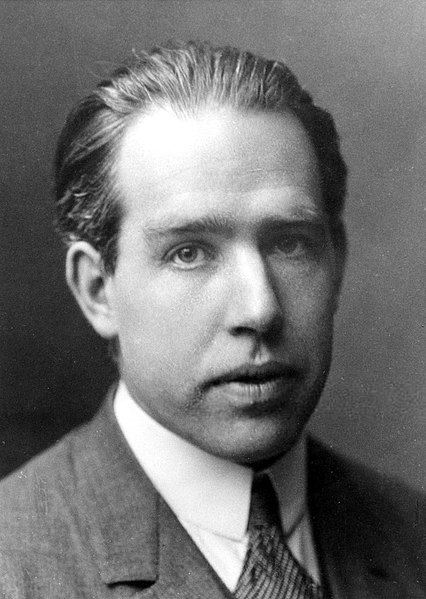 “Prediction is very difficult, especially if it’s about the future!”

Nils Bohr (1885 – 1962, Nobel Laureate 1922 in Physics)
Source: The American Institute of Physics
“Do not believe any statistic that you haven't forged yourself“

Winston Chruchill (1874 – 1965, UK Prime Minister)
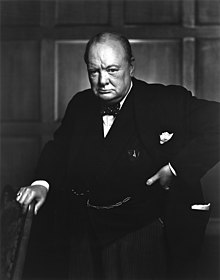 c
Source: Library and Archives Canada
2
Components of a Time Series
Business cycle
Development of Demand over time
Revenue, Quantity
c
Not explainable
random fluctuation
Stochastic error
Seasonal fluctuation during a year
3
Exercise
Create a time series composite of a trend, cyclical, seasonal and random data
c
4
Example: Unemployment data
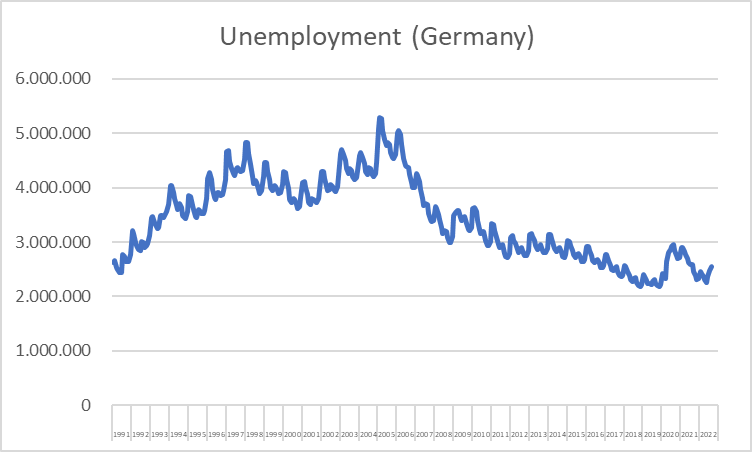 c
5
Source: BA
Forecasting
Enterprise A has the following development of revenue during the last years
Frequency: Quaterly data
Task: Forecast the revenue of the next quarter and the next year
c
6
Forecasting
c
7
Forecasting
Calculate the moving average in order to forecast the revenue for 2023q1 n=1,3,5,7

Calculate the centered moving average for n=1,3,5,7 an plot the data compared to the original data

Why do we show the data of daily confirmed new cases of Corona with a 7-days moving average?
c
8
Forecasting with moving average
Properties of moving average data:

Smoothing original data

Underestimating within an increasing trend of the data

Overestimating within an decreasing trend of the data

No incorporation seasonality effects

Useful for short-term forecasts
c
9
Forecasting
Forecasting value in t
Forecasting value in t+1
Data point in t
c
10
Exponential smoothing
c
11
Exponential smoothing
c
12
Exponential smoothing
c
13
Forecasting with exponetial smoothing
c
14
Average growth rate
In many economic models, we assume some kind of growth processes. Therefore we often calculate the average growth rate.

This growth rate is assumed to represent a general trend of a time series and is therefore used to continue the data  
Intuitively often only the arithmetic mean of growth rates is used, but this is wrong. Consider the following example:
c
15
Average growth rate
c
16
Average growth rate
Calculate via the quaterly average growth rate the forecasting values of 2023q1-q4

Calculate the historical „trended“ data by applying the average quaterly average growth rate starting with the revenue of  2018q1

Calculate the aggregate revenue per year and calculate subsequently via the annual growth rate the forecasting value of the year 2023. Compare this result with the value for 2023 you obtain by aggregation of the quaterly data calculated in (a)
c
17
Average growth rate
Properties and applications of Average growth rate:

For data with a clear trend, this method is applicable for long-term forecasts

Since the method is very easy to calculate, it is often used for a „first“ estimation

This method ignors outliers in the middle of the time series

Very sensitive if the first or the last data point is an outlier!
c
18
Seasonality
Within a year economic data shows often periodic patterns due to the weather cycle or economic cylces

Distinguishing between seasonly adjusted data and trend data can improve the forecast

The component of seasonality can be simply calculated via the proportions of the (monthly) quaterly data relative to the annual data.

In general seasonaly adjusted data is calculated via more advanced filter methods.
The world-wide standard method for economic time series is X13 developed by the U.S. Census Bureau
c
19
Seasonality
Calculate in every year the proportions of q1, q2, … , q4 of the yearly data

Calculate the arithmetic mean for every single quater q1, q2, … , q4 over all years

Using the annual forecasted values, the averaged proportions can be used in order to generate quaterly forecasted data. For this, we use an annual forecast (i.e. average growth rate, exponential smoothing) and apply the averaged growth rates.
c
20